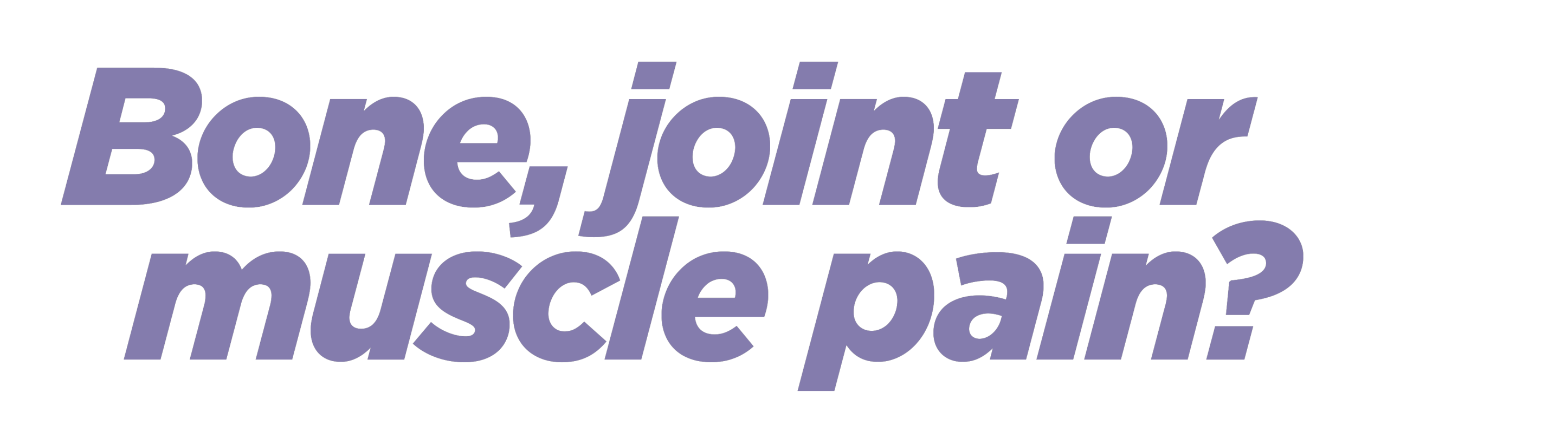 See the physiotherapist here!
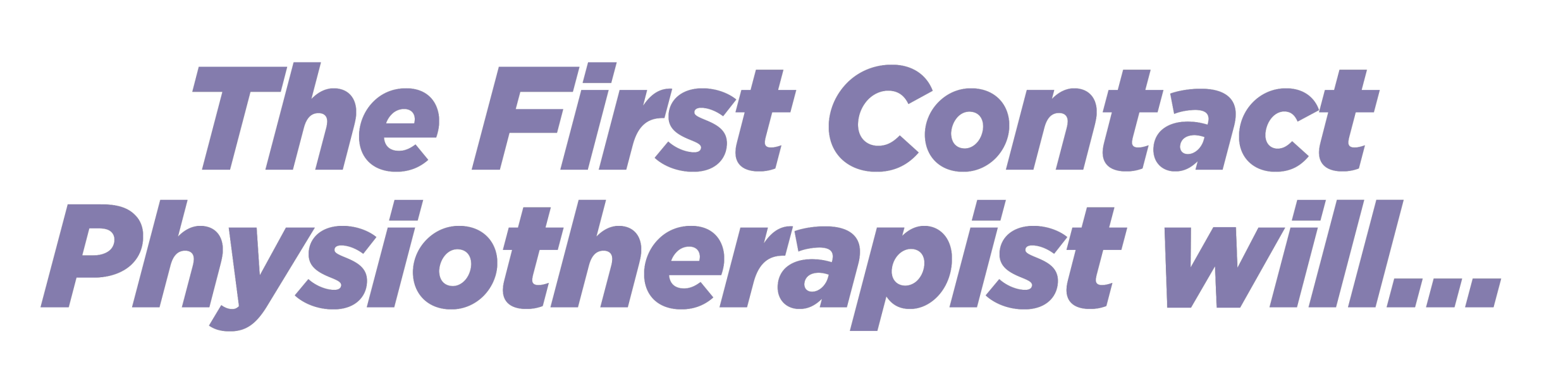 Assess you and diagnose what’s happening
Give expert advice on how best to manage your condition 
Recommend exercises and other approaches to deal with the issue
Refer you on to specialist services if necessary.
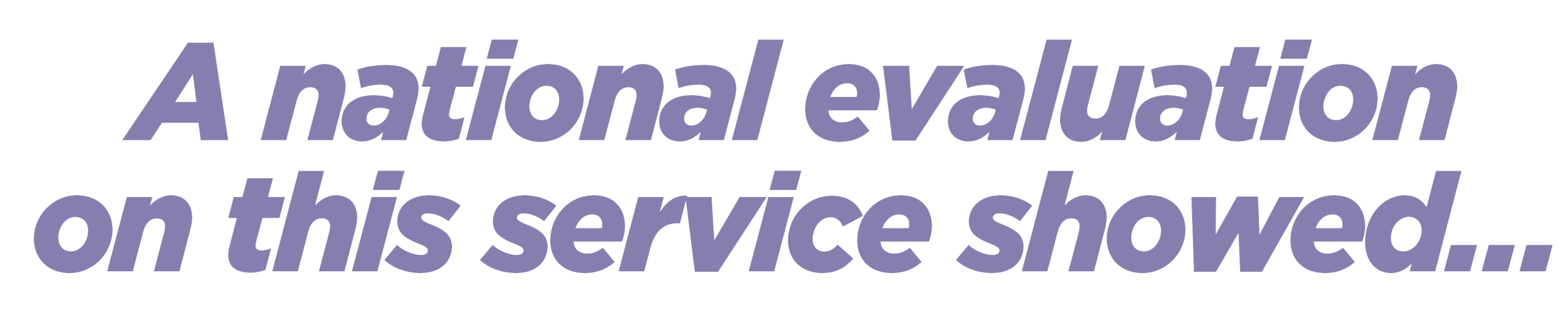 Faster access to specialist expertise
Fewer onward referrals to see a hospital consultant
On average, 95 % of patients do not require a GP follow-up.
The first contact physiotherapist works for you
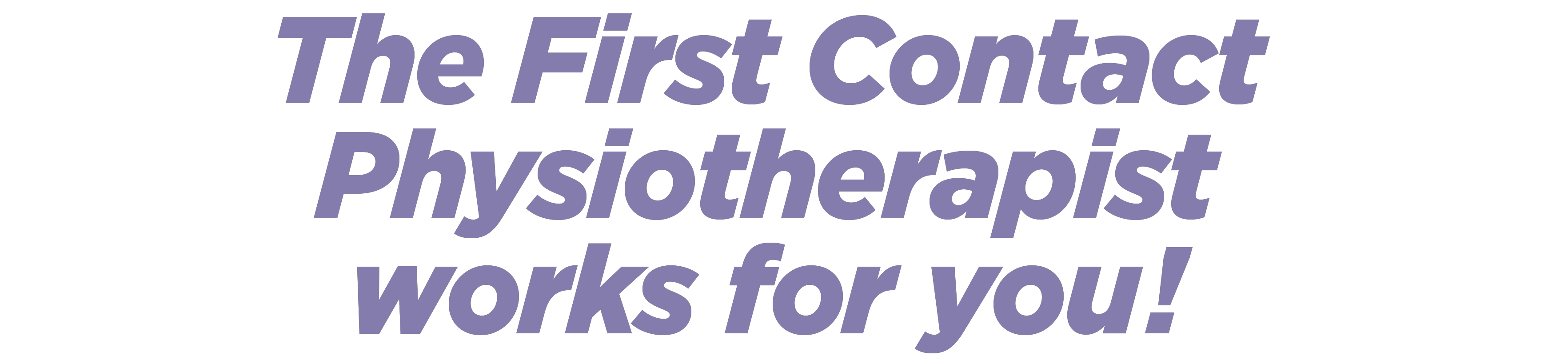 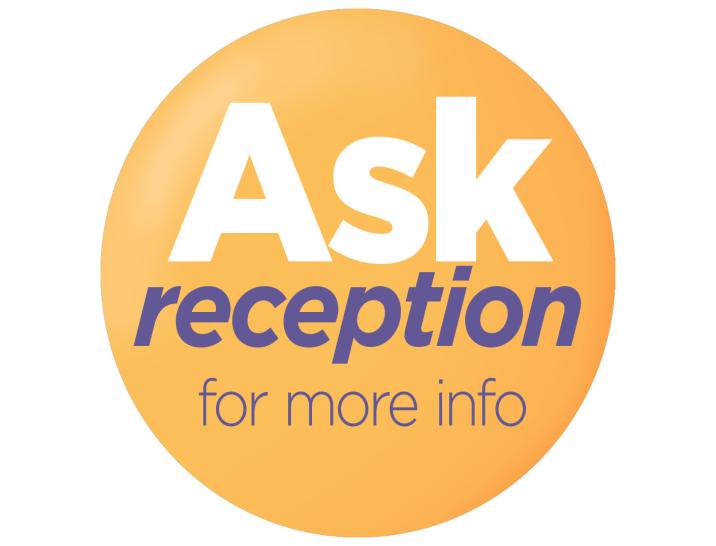